Processing Coastal Lidar Data
Andrea Ryan
Nueces River Delta
“Persistently high salinity concentrations severely inhibit[s] the function of the Nueces Delta” (Dunton et al).
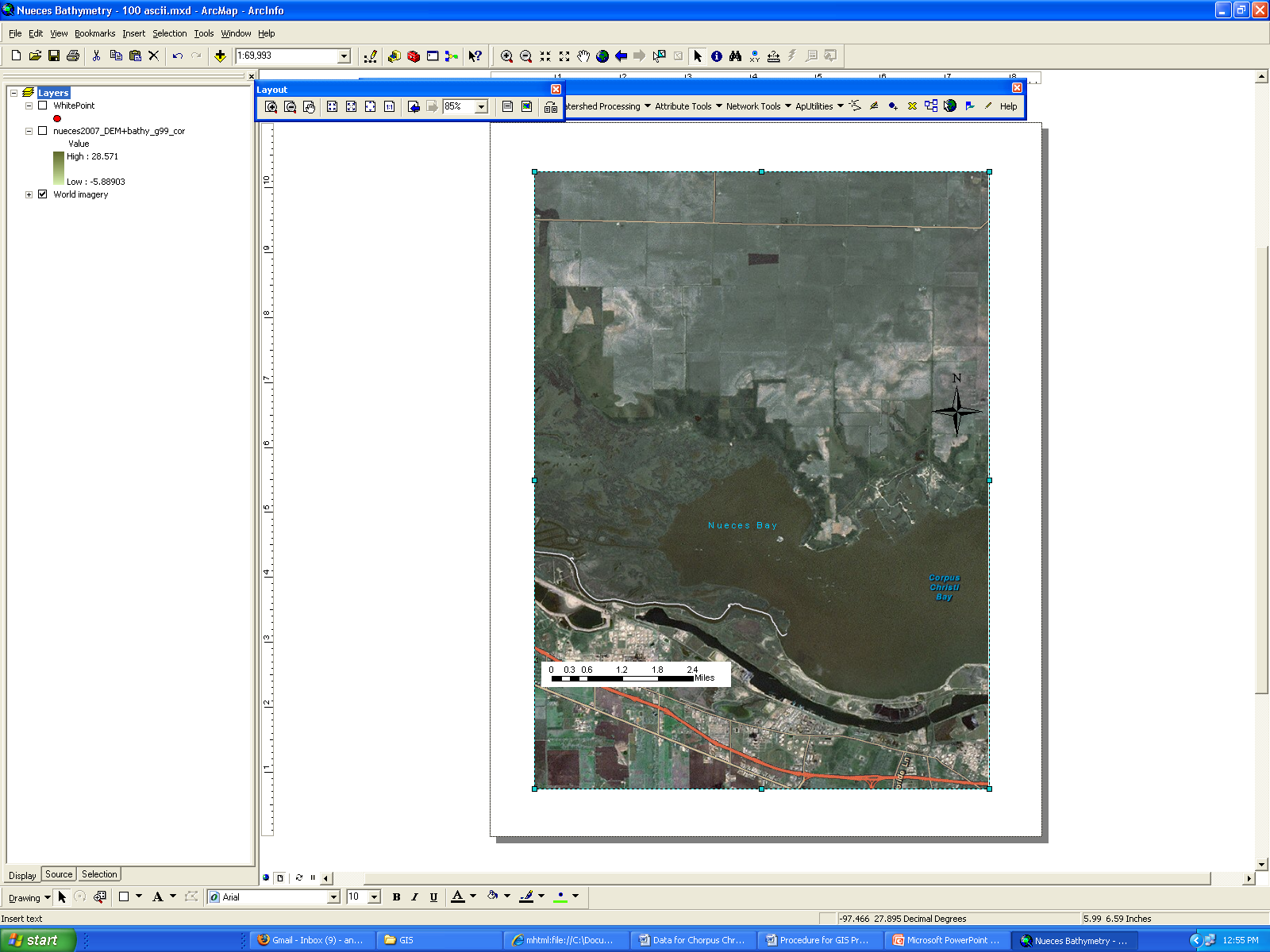 Data Collection for Model
[Speaker Notes: - Similar concept to Joseph’s presentation (different focus)]
Lidar Data
Received Data – 1m x 1m grid
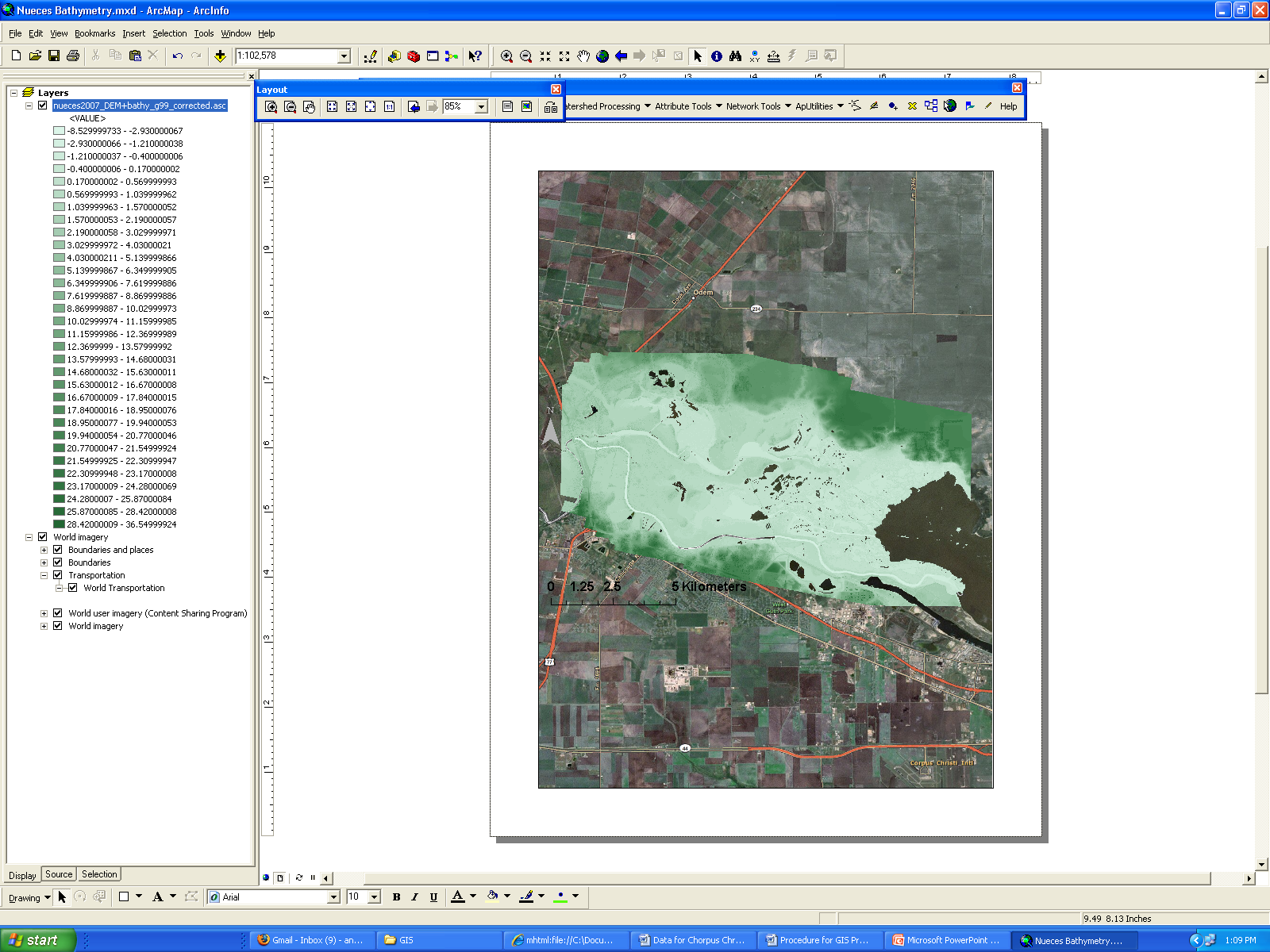 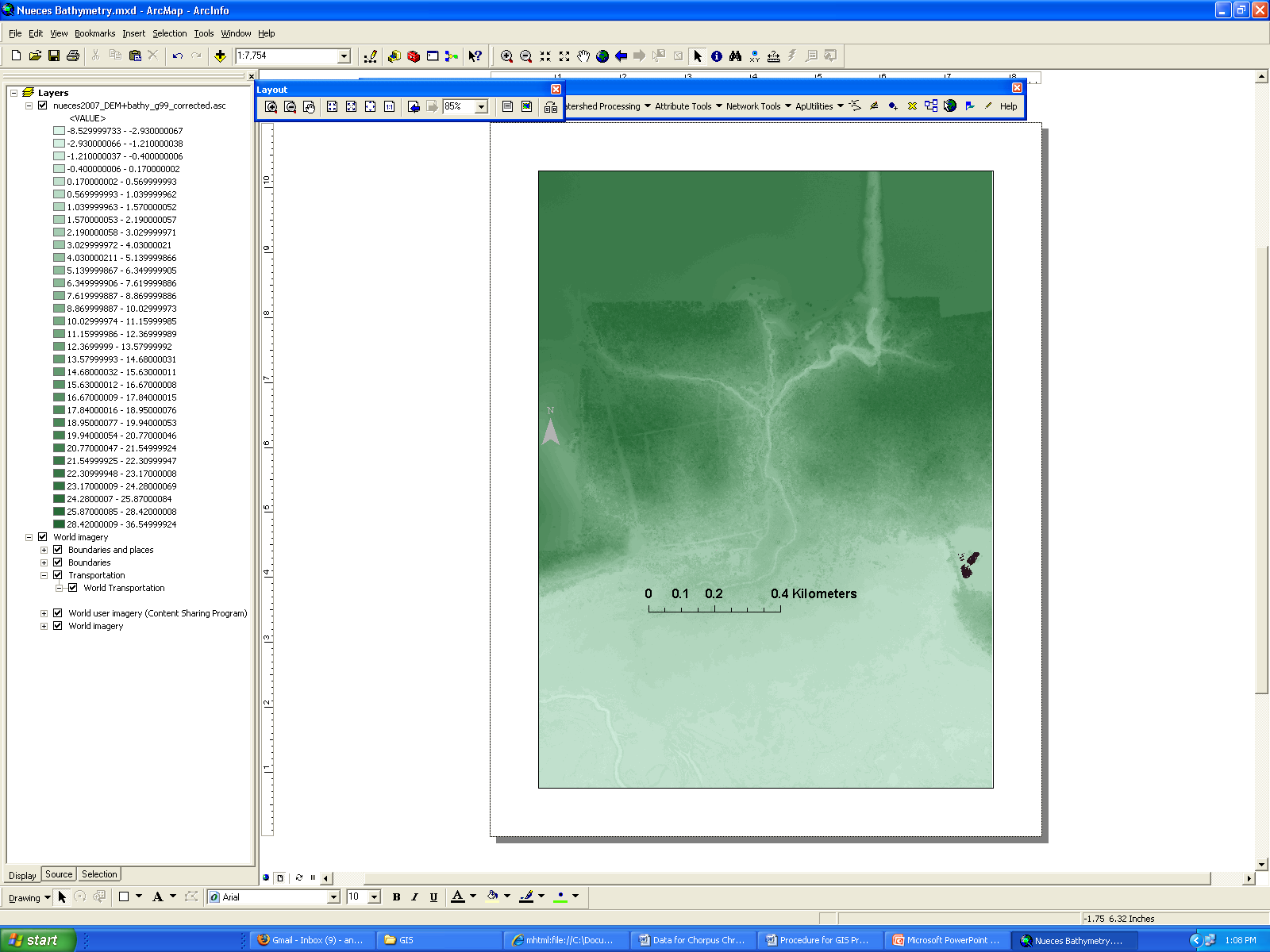 Find coordinate system!
[Speaker Notes: - Received point cloud data
- too detailed – Matlab can’t handle it
- Could not find metadata associated with it (need that to associate it to the correct coordinate system)
- Received topographic data – needed bathymetric data (difficult to combine)]
Project Raster to 100m x 100m grid
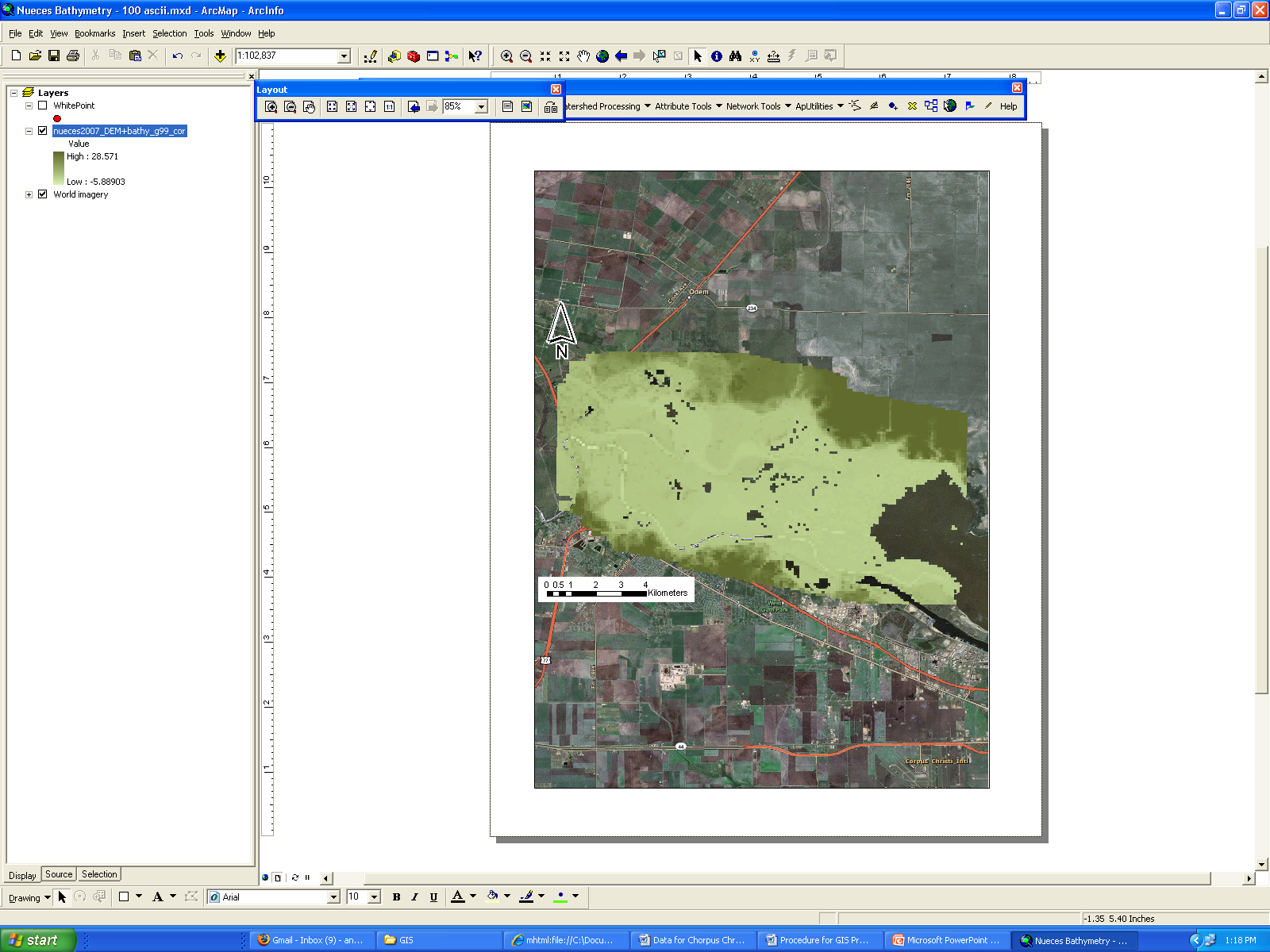 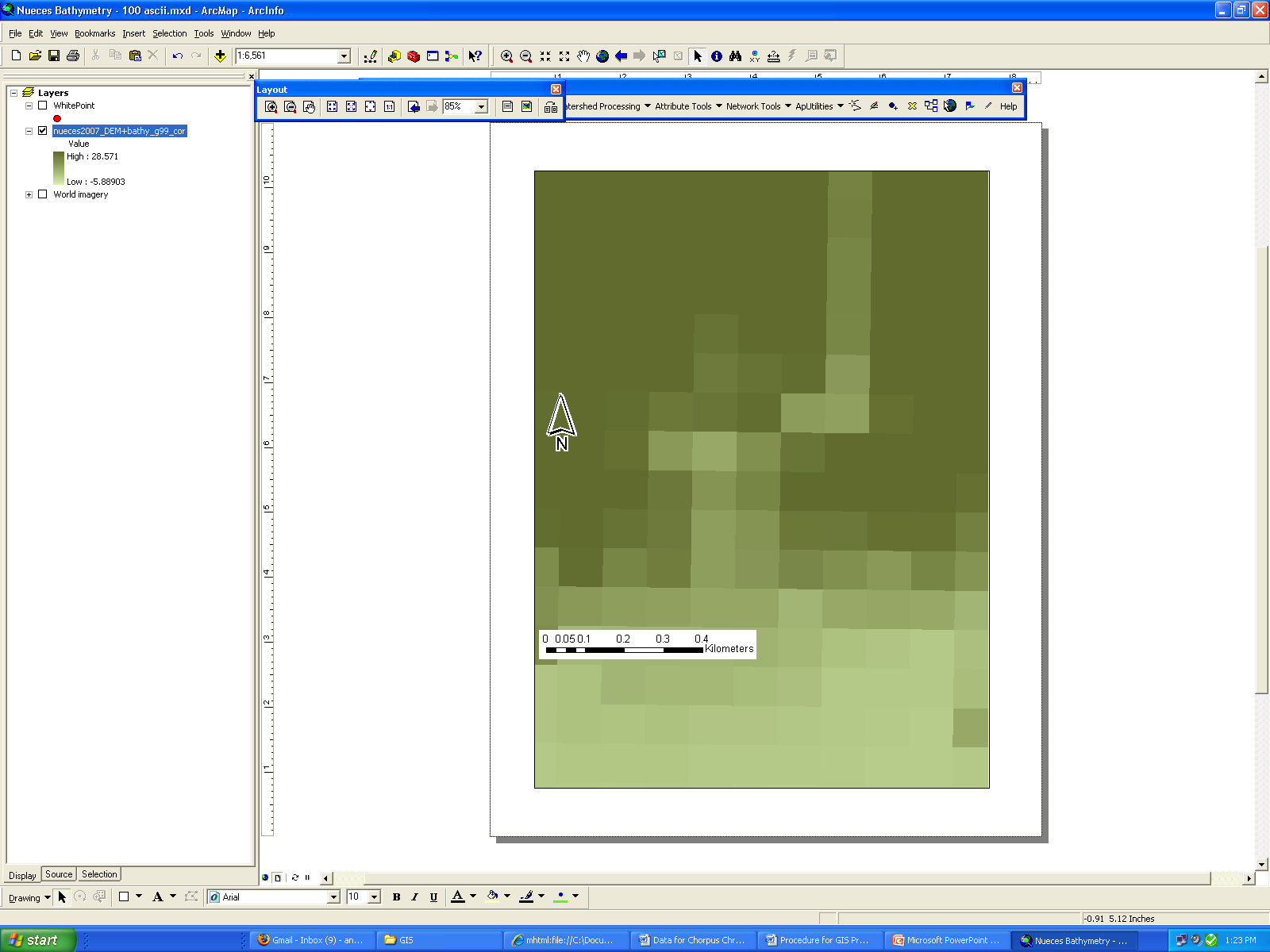 Rotating the Raster
Why rotate the raster?
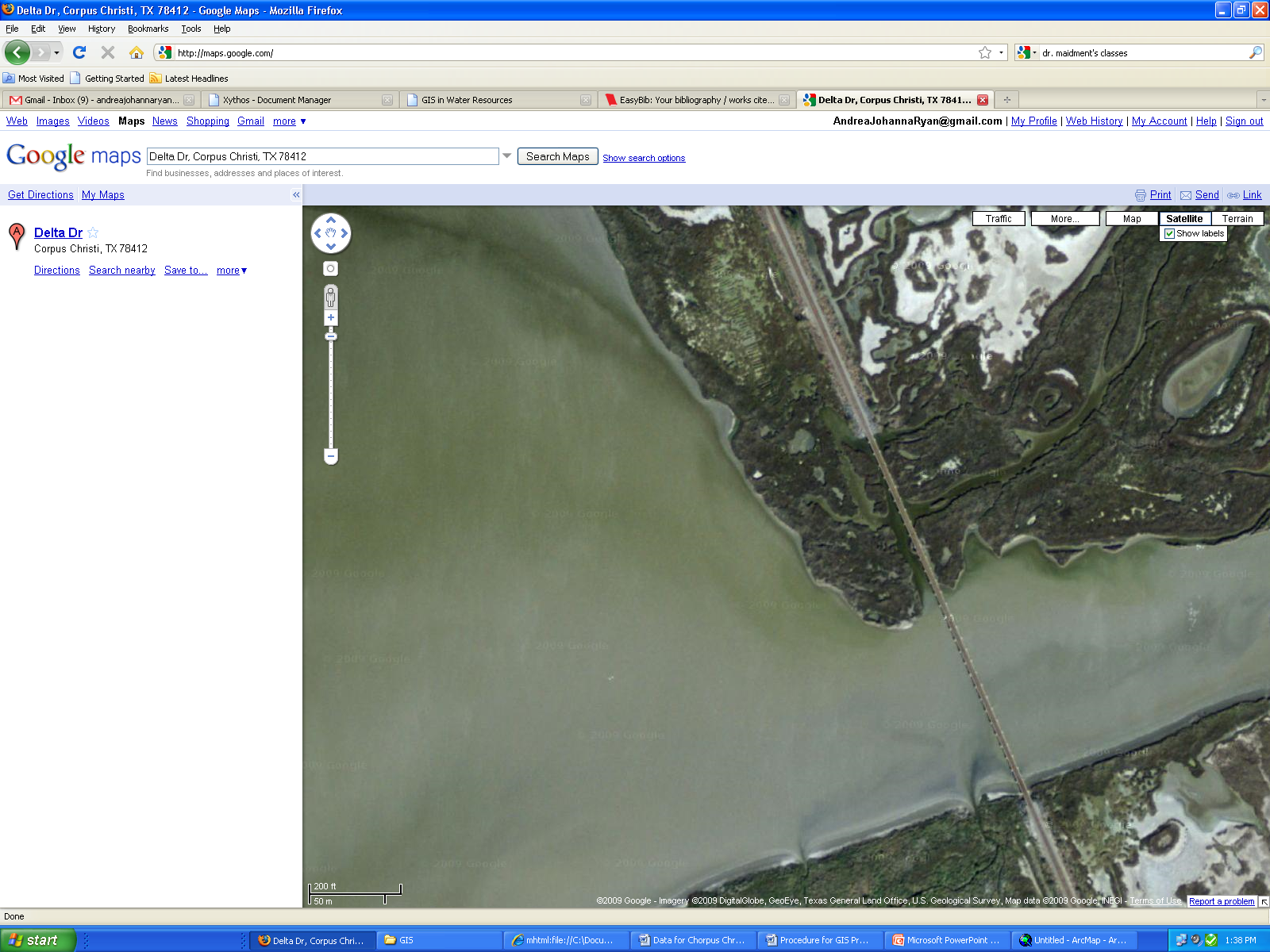 N
1m x 1m grids
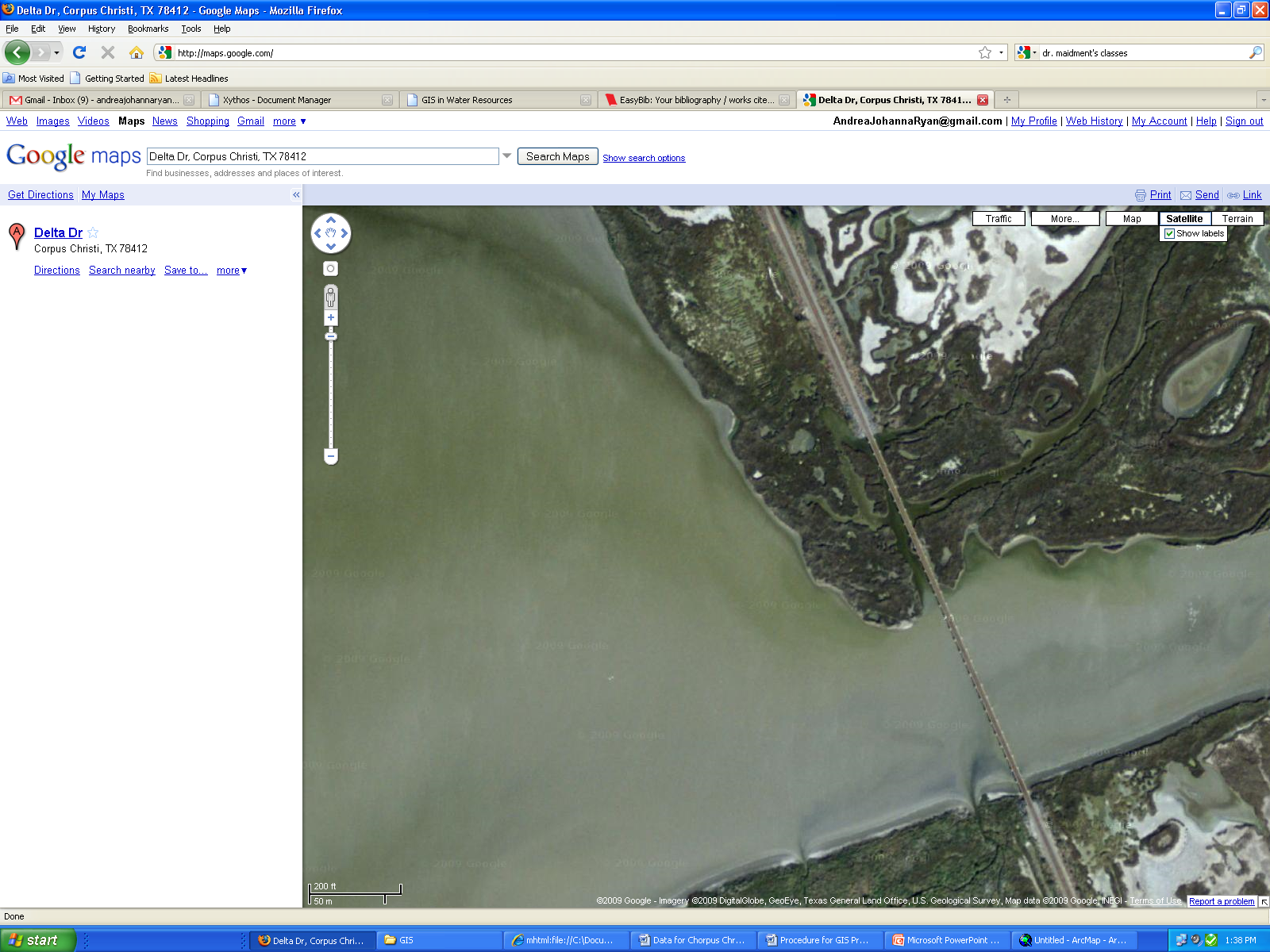 Rotating the Raster
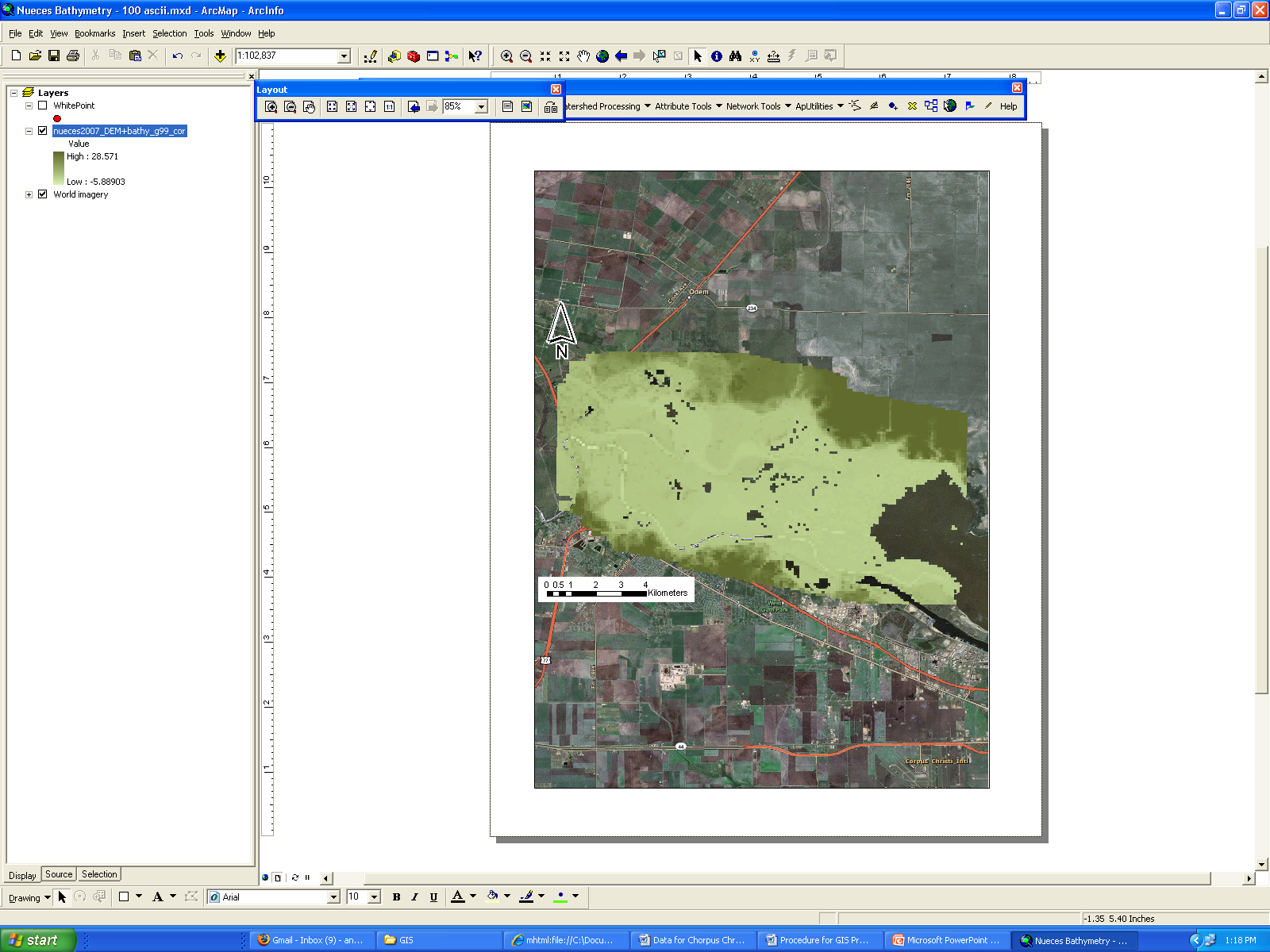 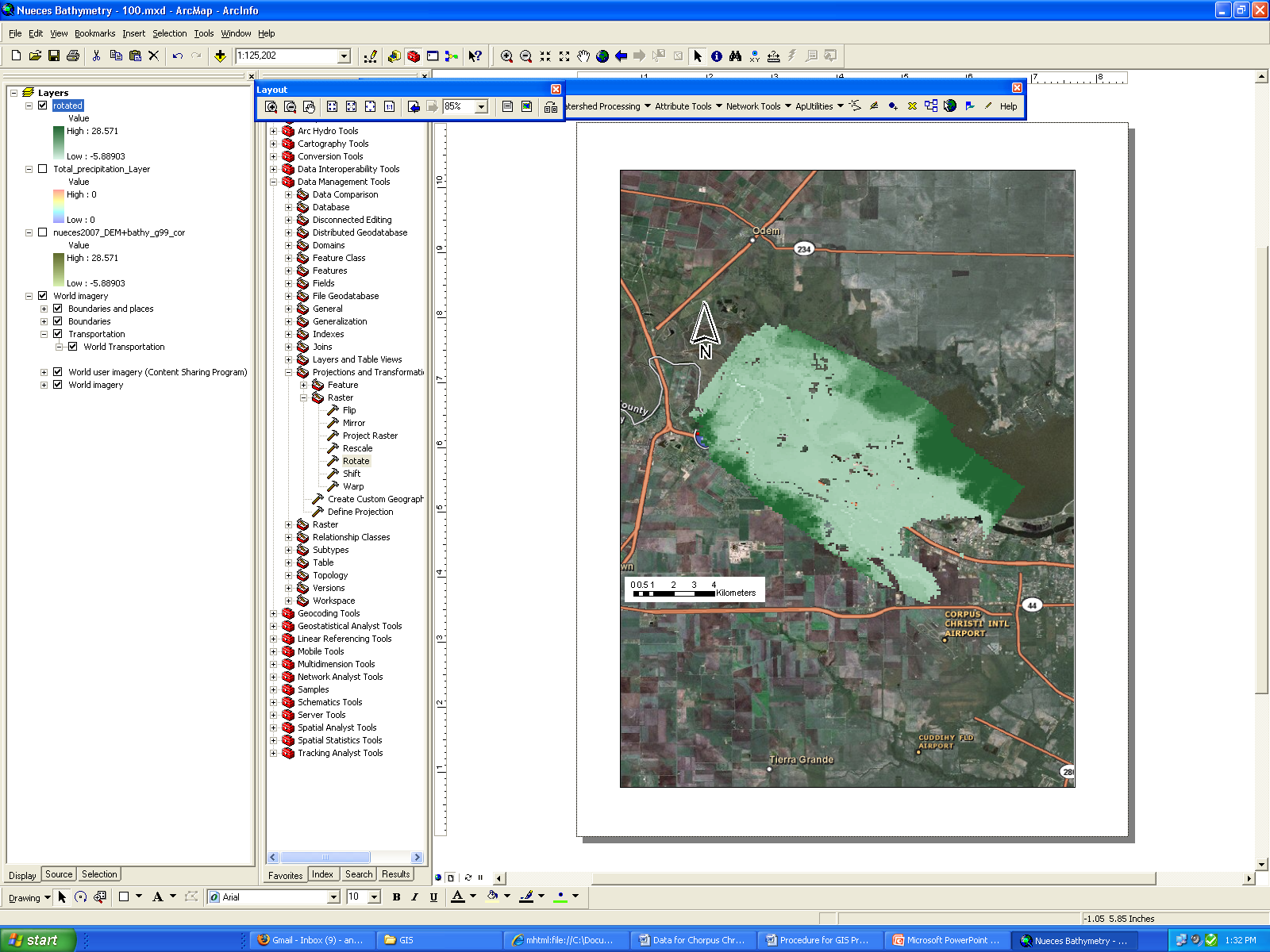 Larger Grid Size
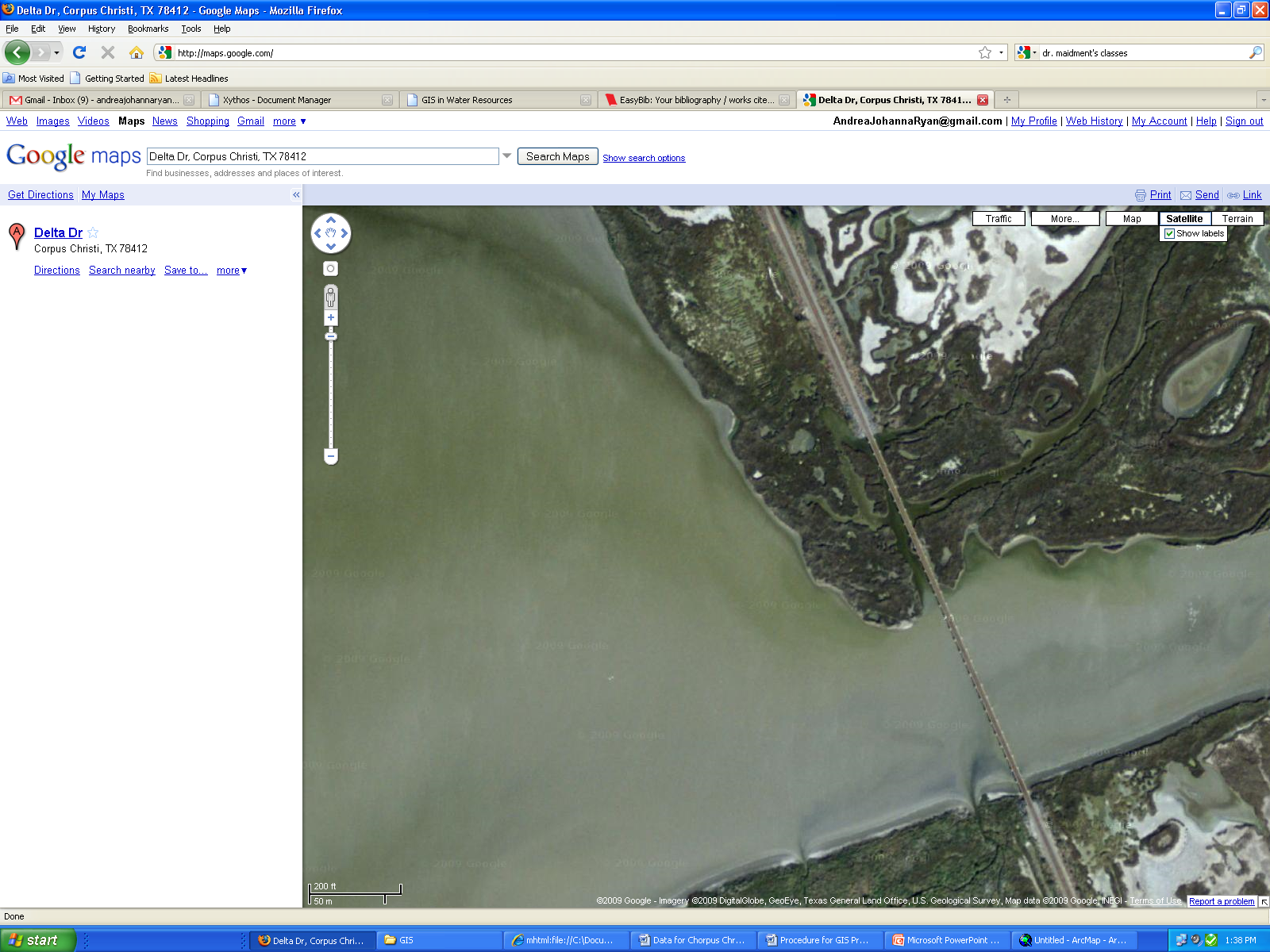 100m x 100m grids
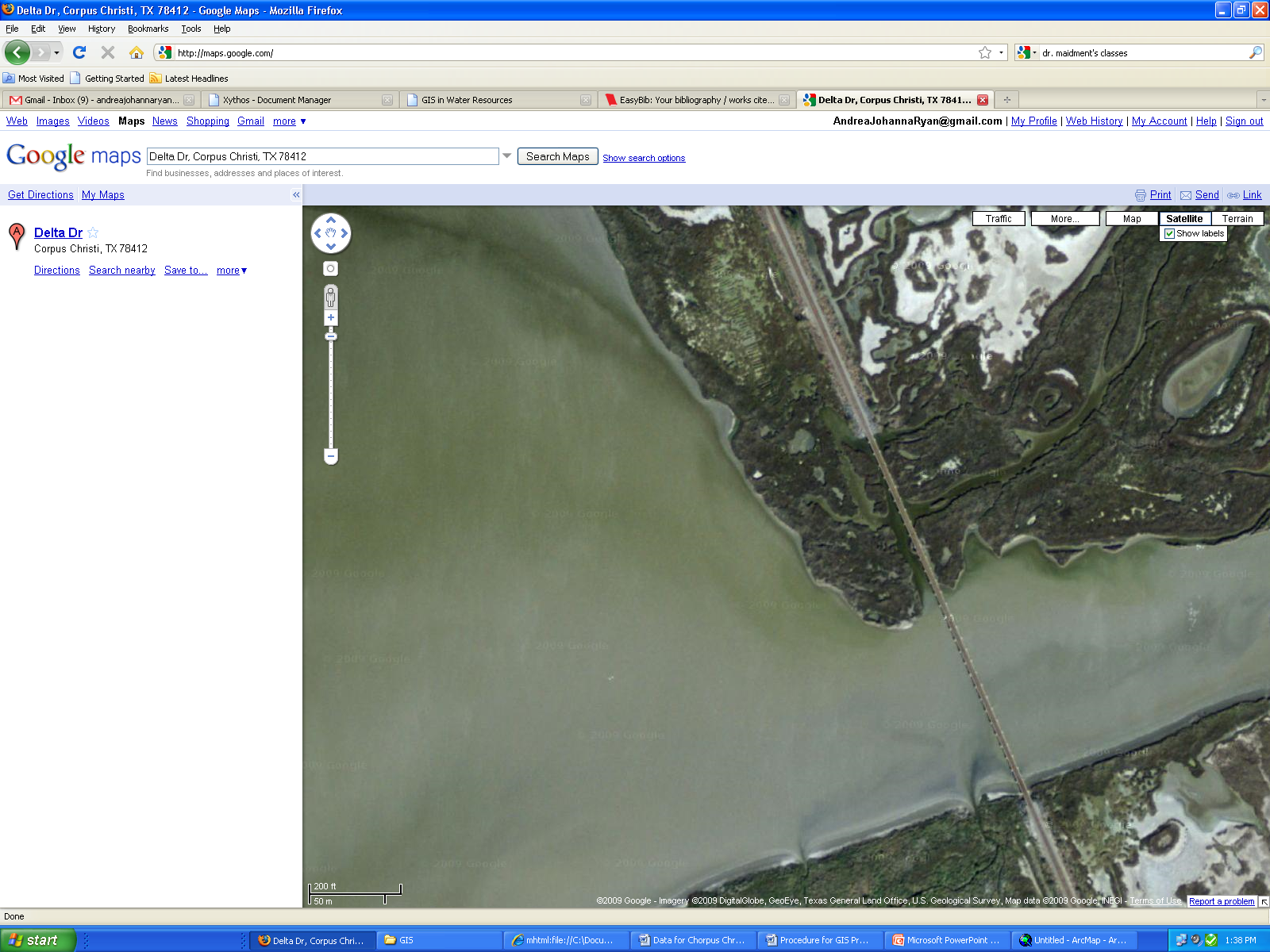 [Speaker Notes: We realized that there we can’t rotate the raster without losing some integrity in the data.
 also had to export the raster to an ascii file to make it usable in the Matlab code]
Topography vs. Bathymetry
Topography:
Bathymetry:
elevation data
datum
datum
depth to sea floor
*Datum is according to NAVD88 in this case
*Datum is water level
[Speaker Notes: -combining topography & bathymetry is difficult because they are given according to different datums.  It is difficult to know where topography should end and bathymetry data should start.  Also, since the water level can change, the date for the bathymetry data is crucial.]
Combining Topo-Bathy
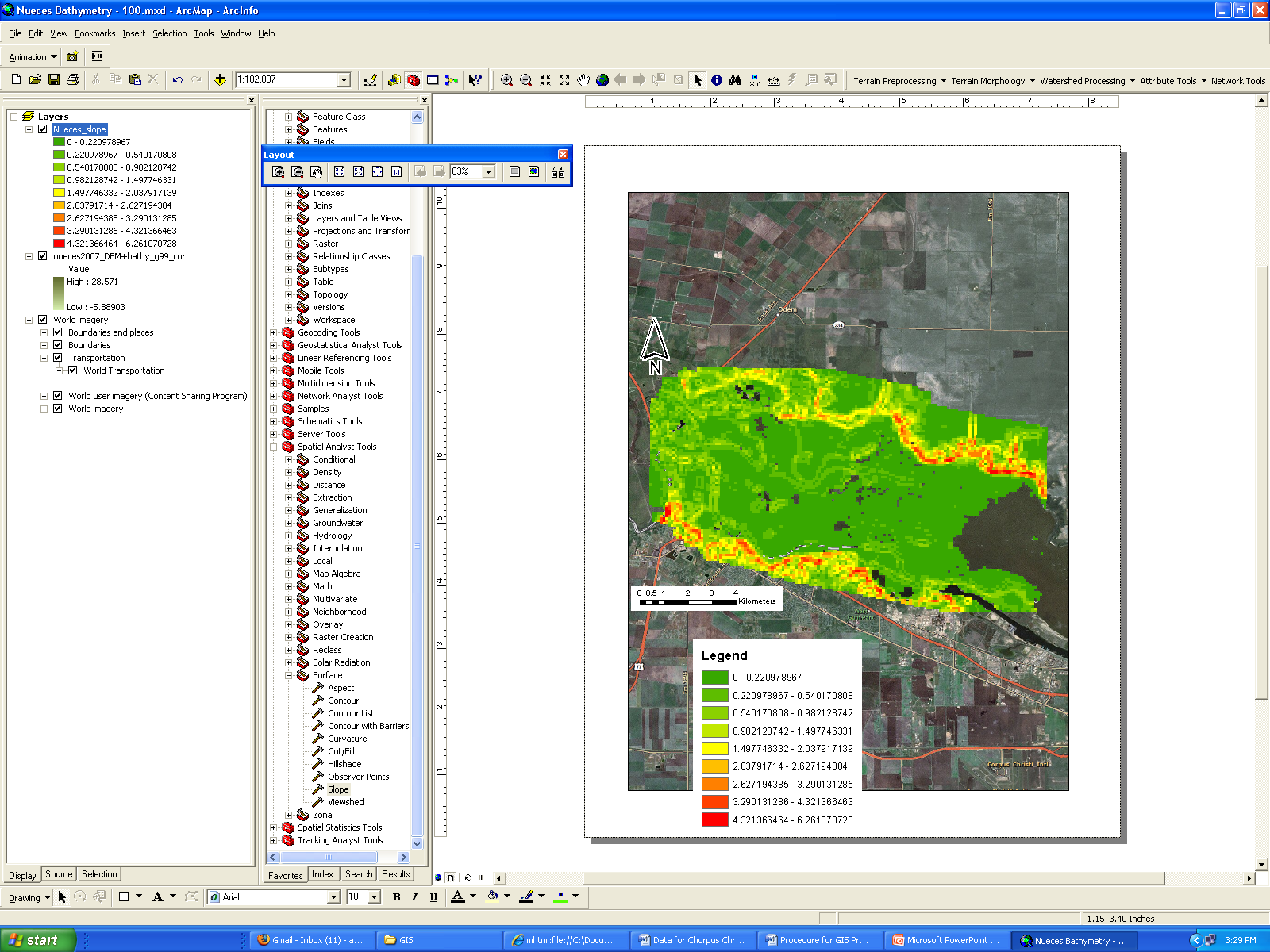 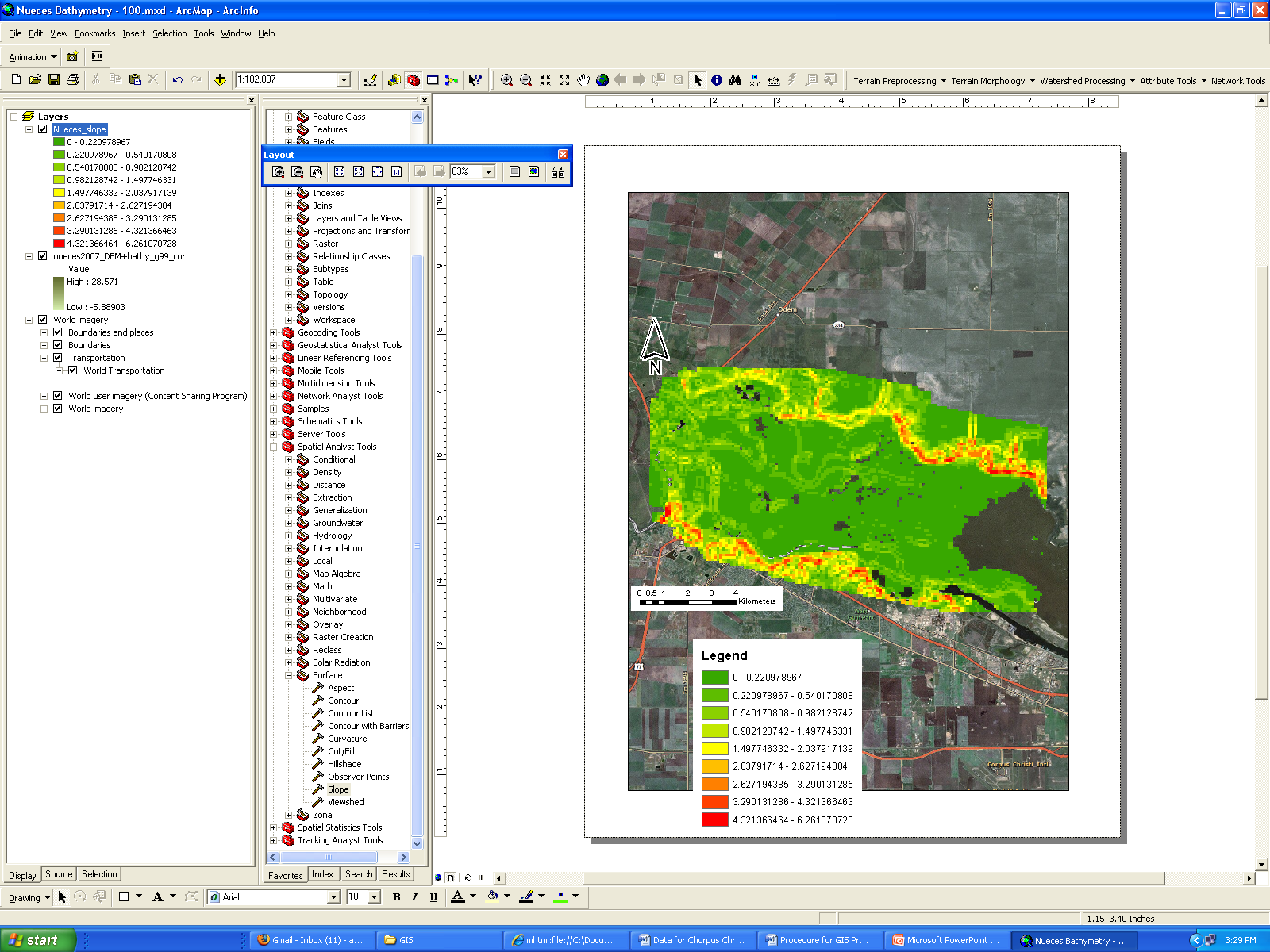 The entire area is so flat it is difficult to tell where it is surface water & where it is land
[Speaker Notes: - Spoke with Dr. Jim Gibeaut (who I received the data from) & the topography & bathymetry have already been combined.]
Coastal Lidar Mapping Applications Workshop
San Antonio: November 15th & 16th 2009.
Issues with specular reflection on marshy areas
Issues with wet/dry delineation
Issues with MetaData & QA/QC
TCOON Data
Texas Coastal Ocean Observation Network
Associate Time Series for:
Water levels
 Wind Speeds
 Wind Directions
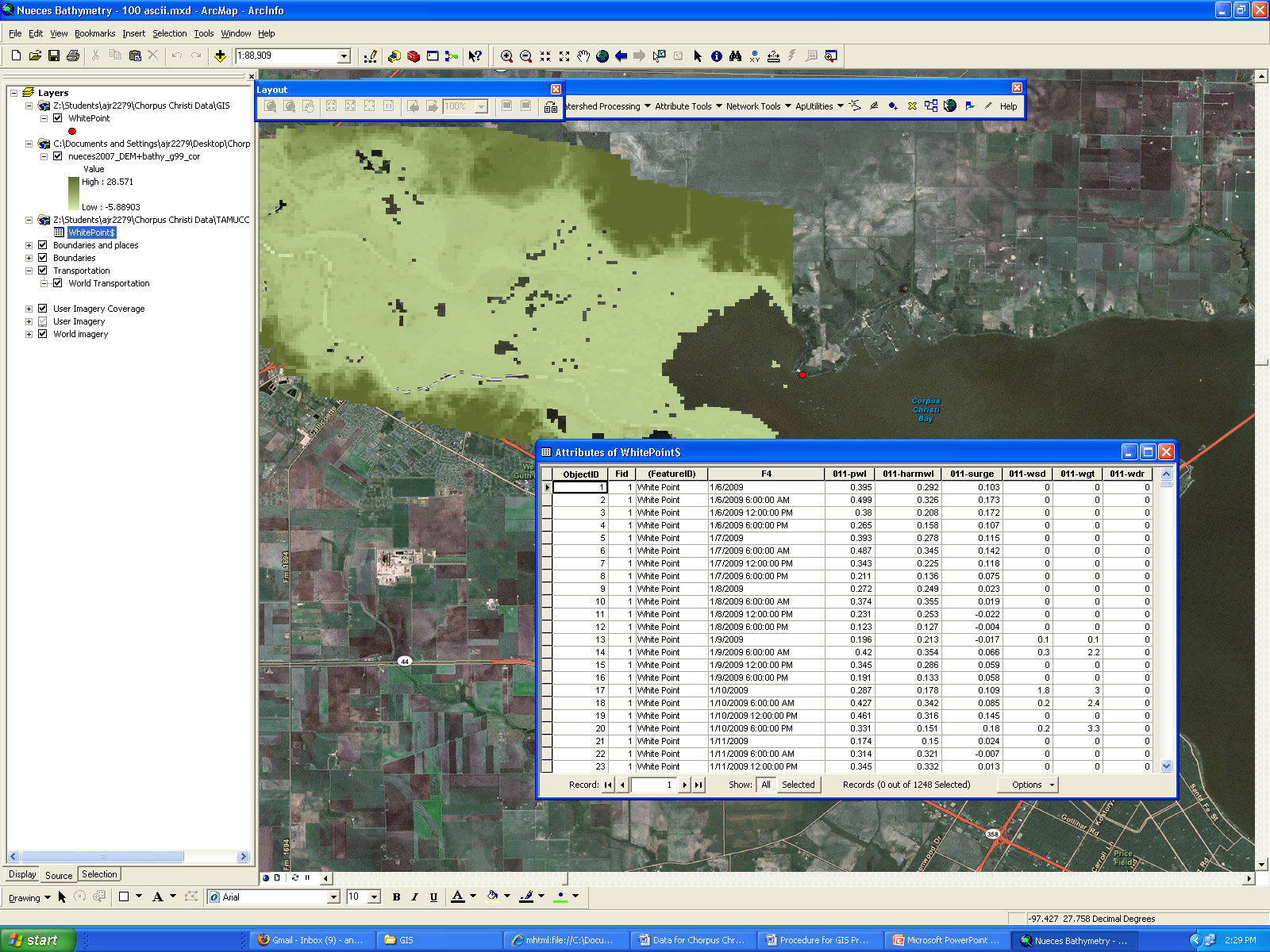 [Speaker Notes: Chose to collect data for White Point
 created a shapefile for White Point & related the time series table to it.]
Precipitation Data
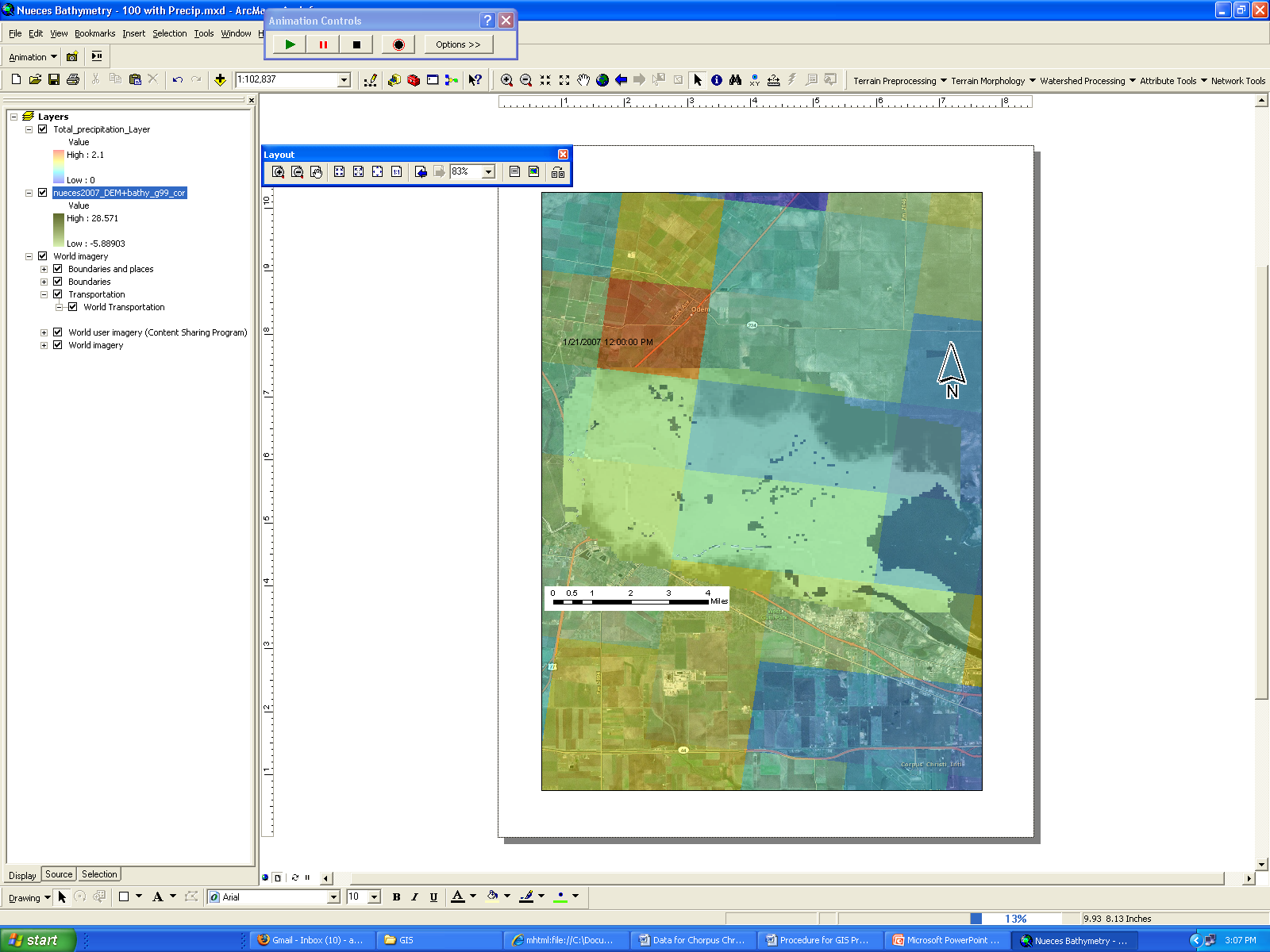 [Speaker Notes: - I collected the NetCDF from NOAA for precipitation in the area for 2007.]
Future Work
Collect salinity data from TCOON
Collect streamflow data from USGS
Meet with UT Center for Space Research
References
http://lighthouse.tamucc.edu/TCOON
Kenneth, Dunton H., Montagna A. Paul, Ward H. George, and Whitledge E. Terry. Rincon Bayou Demonstration Project. Rep. Vol. I. Austin: Bureau of Reclamation, TX. Print.
maps.google.com
NRC, Mapping the Zone: Improving Flood Mapping Accuracy, The National Academies Press. Washington, D.C.
www.srh.noaa.gov/rcfshare/precip_download.php
Questions?
11/24/2009